GIFT of  LIFEINSTITUTE
LOGO ANIMATION SAMPLES
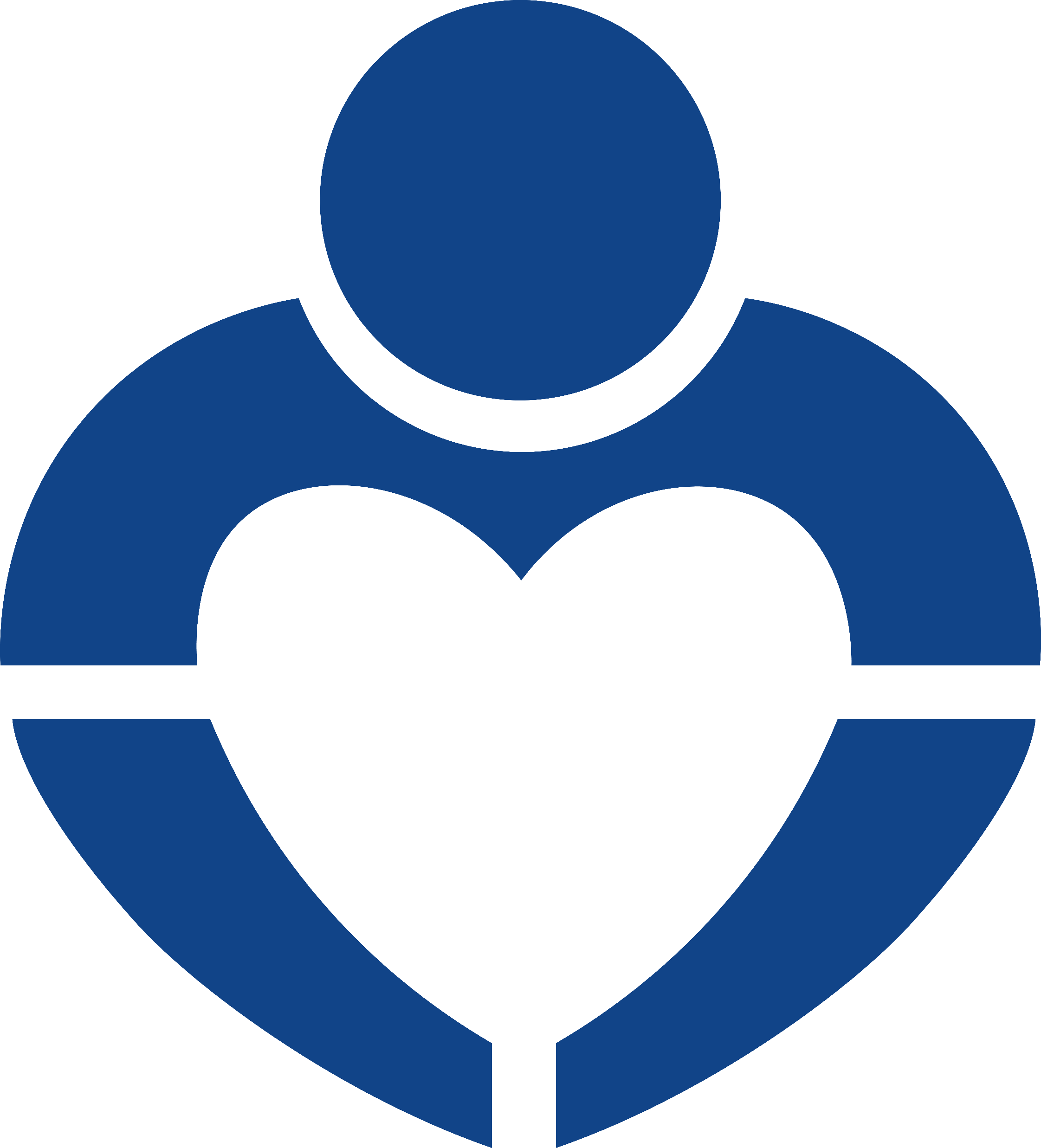 OBJECTIVE
Selecting a sample that aligns best with company’s vision to move forward to final animation stage
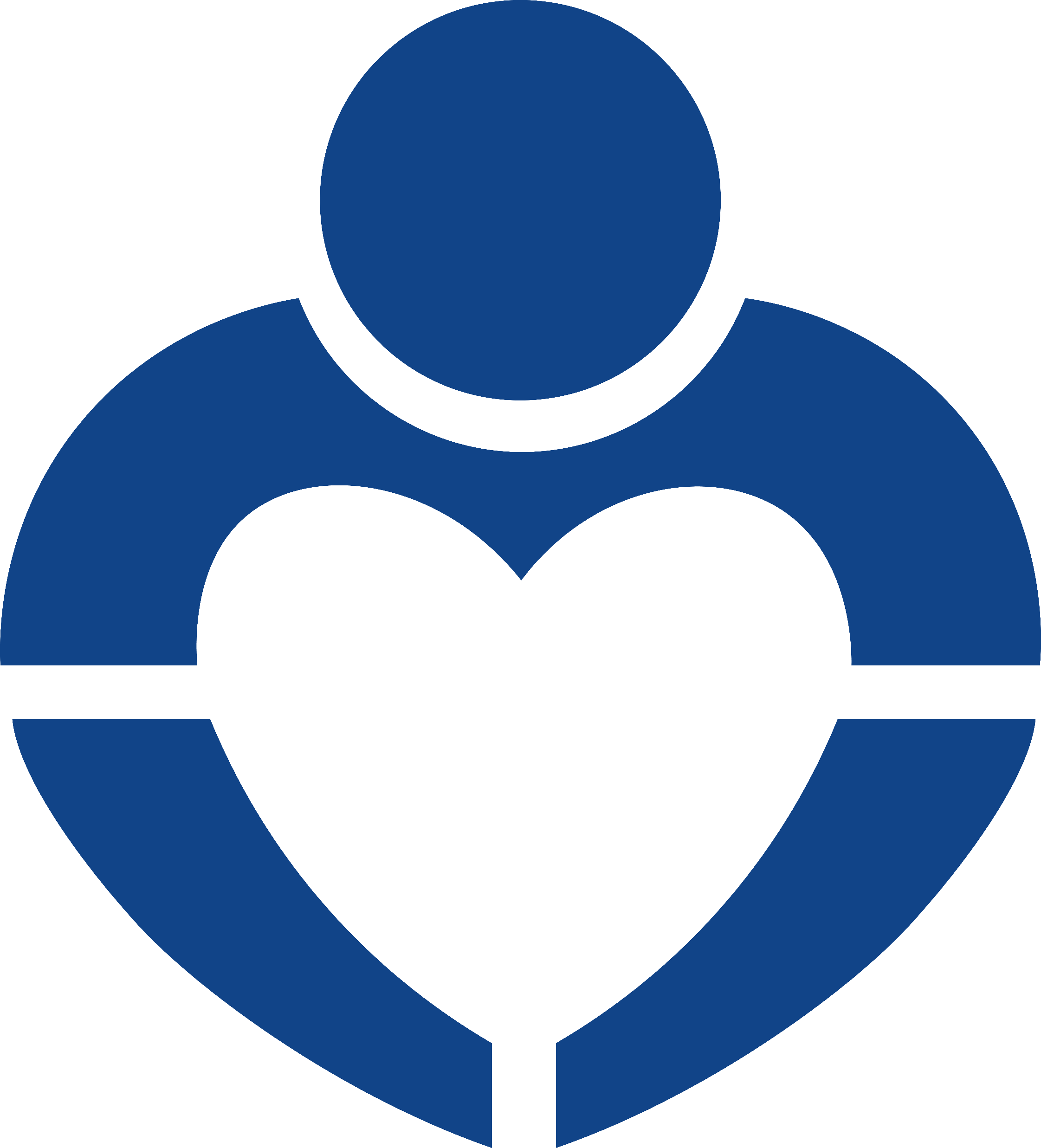 PROJECT GOALS
An animation consistent with brand’s identity and mission as to clearly communicate brand’s values and goals: compassionate care
3 pitched ideas, 1 final animation, 2 revisions after final animation
[Speaker Notes: Largely researched other medical education initiatives and what is the current trend with logo animation]
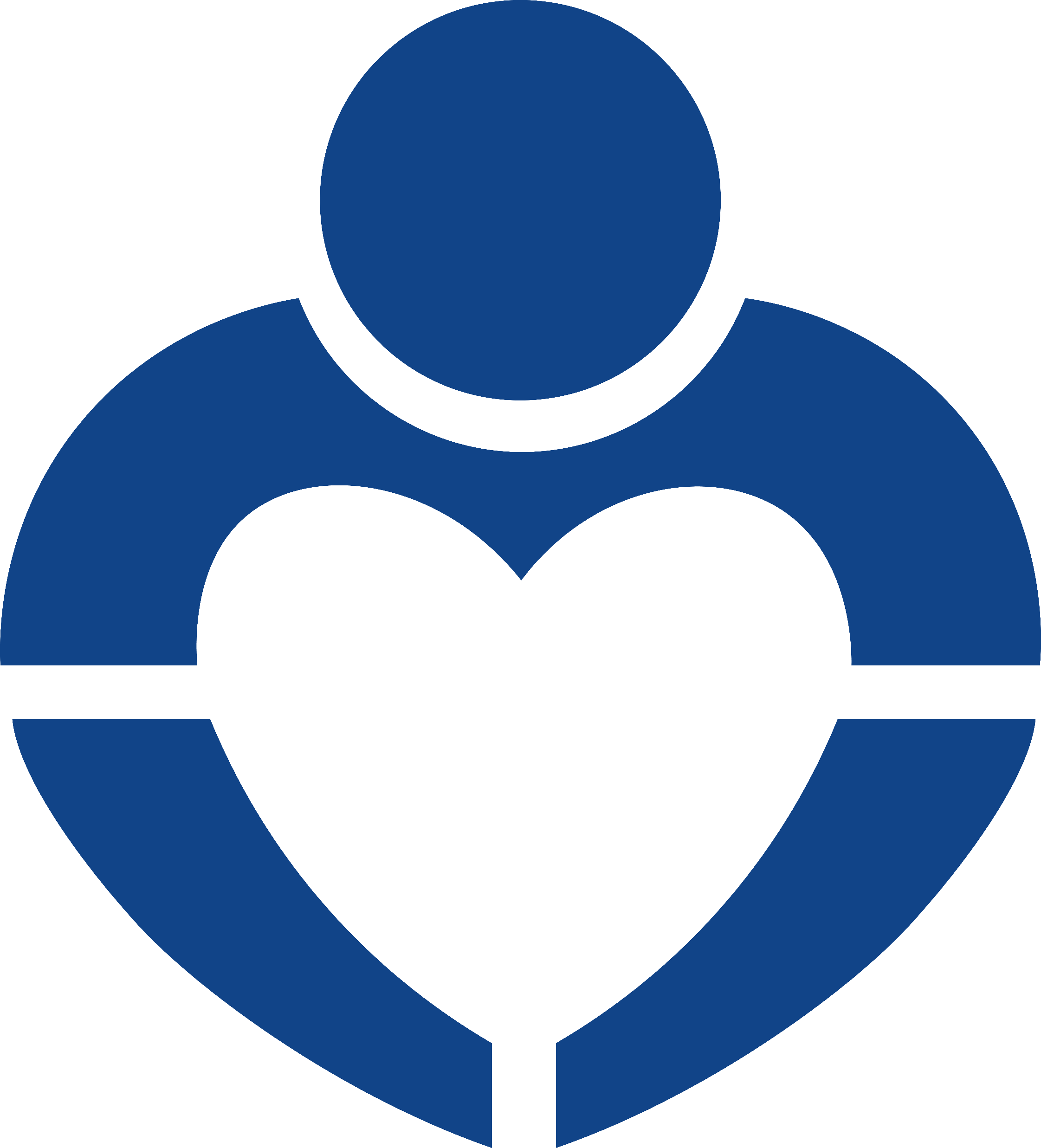 CREATIVE BRIEF OUTLINE
Project: to create an animation of pre-existing logo that captures company’s mission to increase organ and tissue donation rates worldwide by providing innovative, evidence-based training and consulting services required to enhance expertise of donation professionals worldwide
Target Audience: Organ and tissue donation professionals aiming to nurture effective relationships to improve patient understanding of organ donation and foster principle-centered leadership
Style/Tone: Business/Professional
Message: educating about compassionate care
[Speaker Notes: Highlighting the education and training operative of the company centered around health care (specifically the heartman logo).]
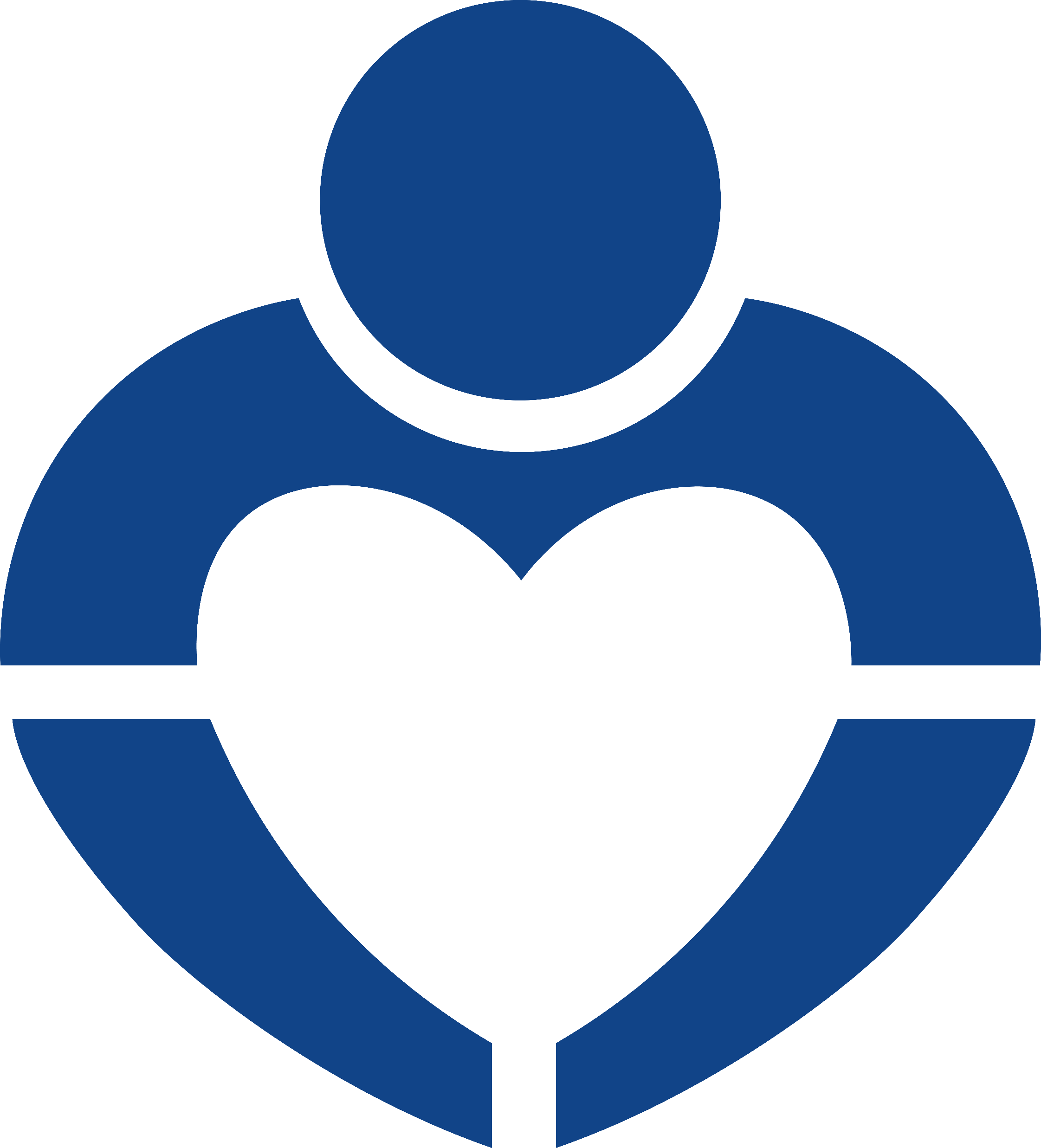 IDEATION
Style/Tone: Business/Professional
Message: educating about compassionate care
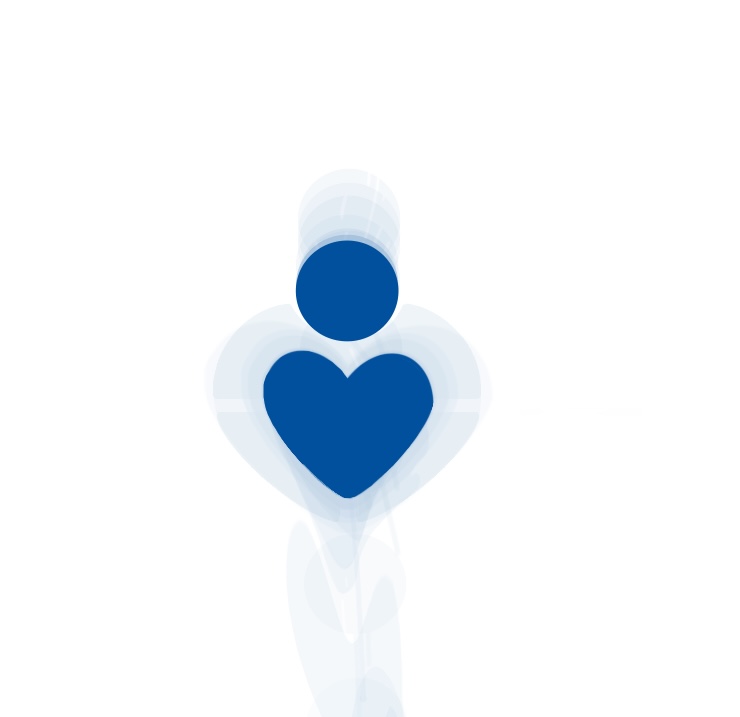 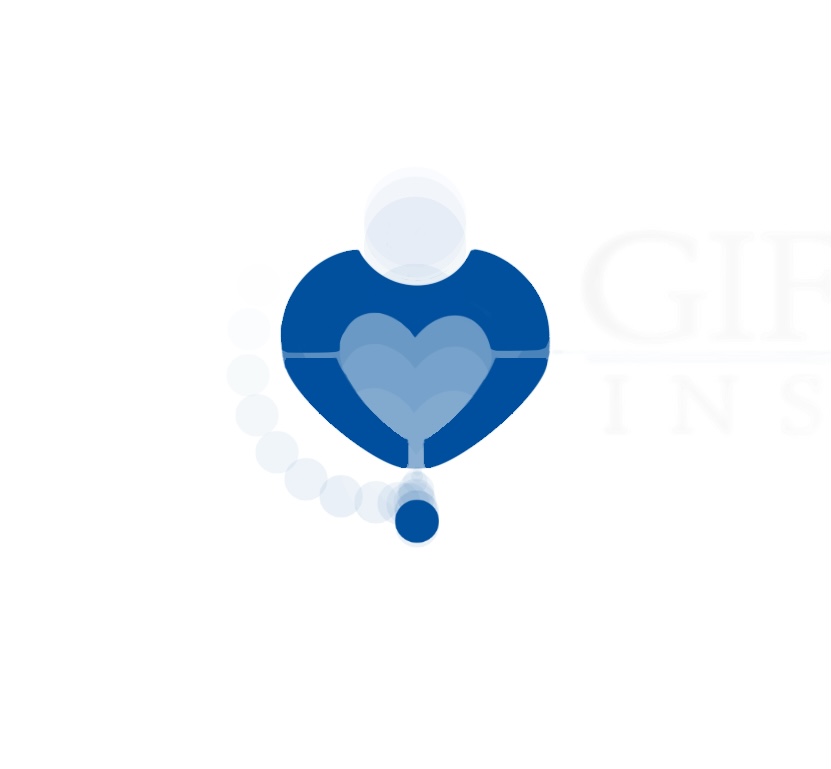 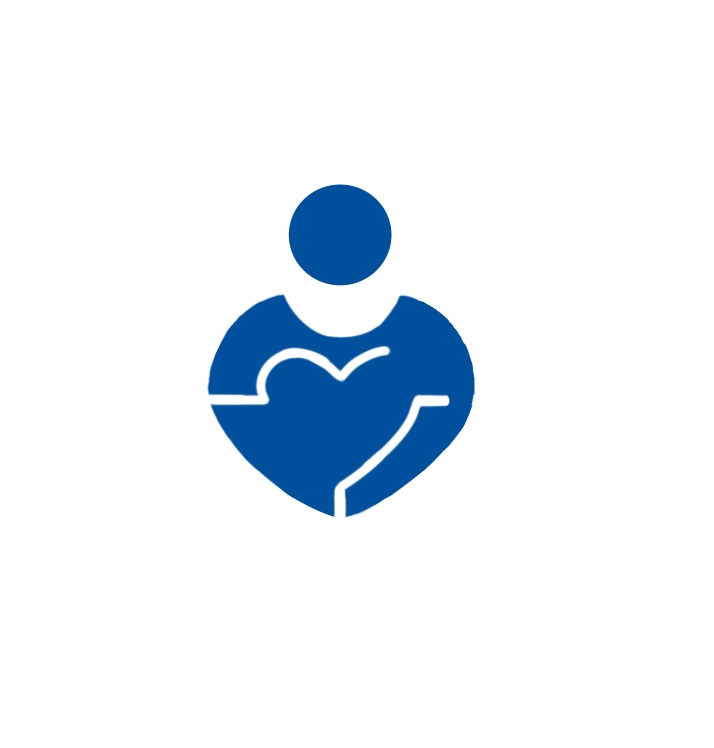 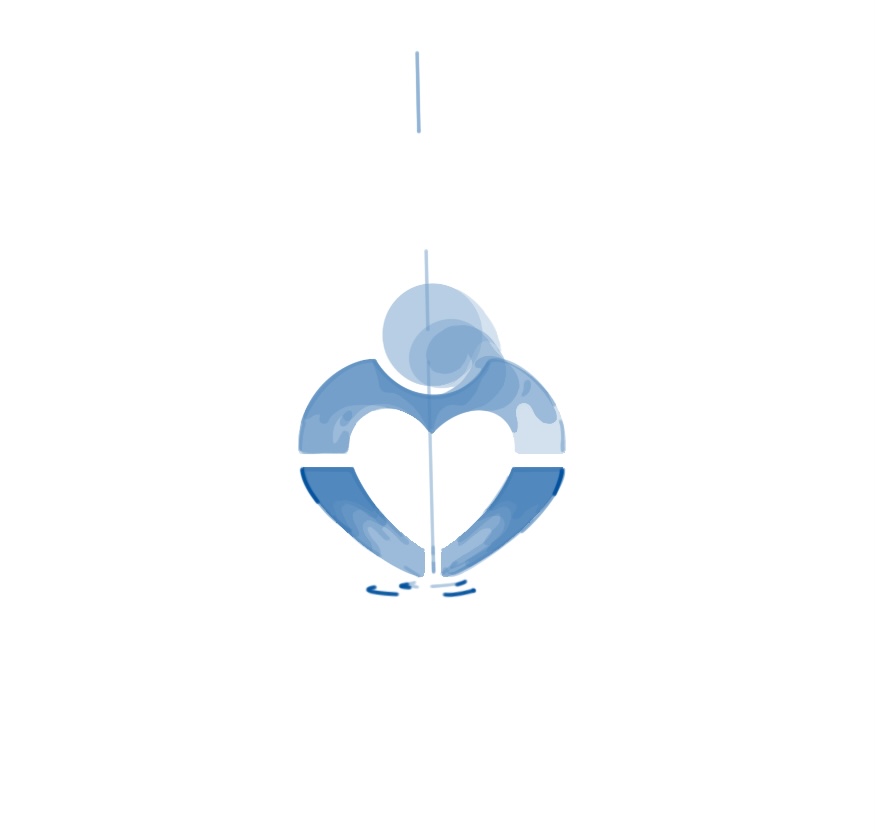 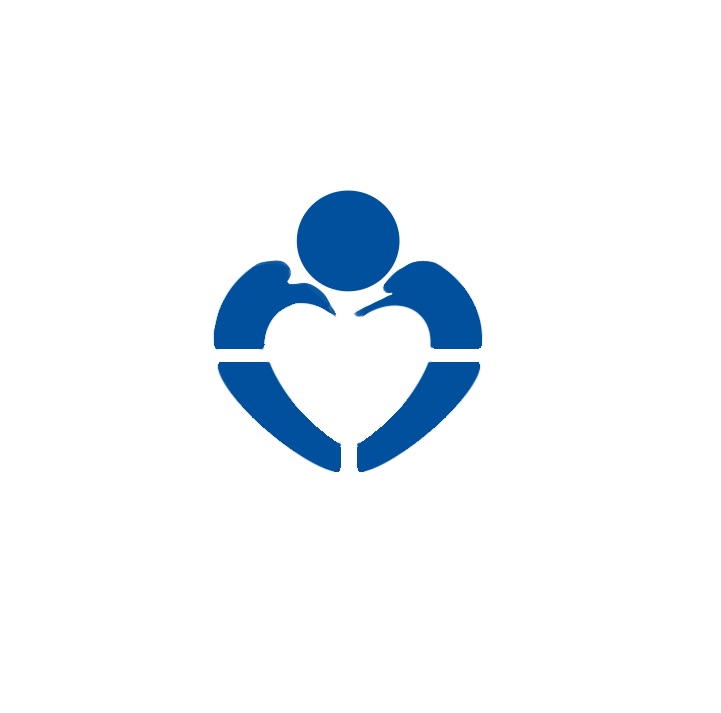 Heart: Compassionate care
Water: Life giving themes
[Speaker Notes: Motifs I used to animate into the “heartman” logo]
SAMPLE 1:
Fluid/Water
Heartbeat
Simple
[Speaker Notes: All timing and smoothness is not final, these are drafting stages. Final animation will look closer to Sample 3.]
SAMPLE 2:
Cycle
Heart
Simple
[Speaker Notes: Can be looped, and started from the middle to avoid any cut off “tv” screen looks when using animation in different formats]
SAMPLE 3:
Reflection
Business
Simple
[Speaker Notes: Simplicity is consistent in all designs to ensure they stay timeless and avoid becoming dated too early]
SAMPLE 4:
Fluid
Heart
Playful
[Speaker Notes: Heavily education inspired]
SAMPLE 5:
Clean/Geometric
Business
Simple
[Speaker Notes: Inspired by organ donation alliance logo transitions]
APPENDIX:
[Speaker Notes: Water drop filling logo]
APPENDIX:
[Speaker Notes: Water motif with a combination of sample 1]
APPENDIX:
[Speaker Notes: Combines water and heart motif]